মাল্টিমিডিয়া ক্লাশে সবাইকে স্বাগতম
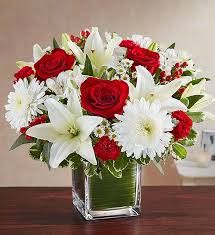 শিক্ষক পরিচিতি
পাঠ পরিচিতি
শ্রেণীঃচতুর্থ , অধ্যায় :  ১৫
মূলপাঠঃআমাদের মুক্তিযুদ্ধ
বিশেষ পাঠঃ ভাষা আন্দোলনঃ ১৯৫২  
সময়ঃ৪০মিনিট, তাং  ৩১/০৮/২০20 ইং
মোহাম্মদ ইয়াদ আলী
সহকারী শিক্ষক
শিবালয় কেন্দ্রীয় আদর্শ সরকারি
 প্রাথমিক বিদ্যালয়
শিবালয়, মানিকগঞ্জ।
মোবাইল : ০১৭১৪-৮৩৬৬৫৩
eyadaliatk79@gmail.com
শিখনফল
এই পাঠ শেষে শিক্ষার্থীরা -
১৪.১.১   ভাষা আন্দোলন কবে শুরু হয়েছে তা বলতে পারবে ।
১৪.১.২   ভাষা আন্দোলনের শহিদদের নাম বলতে পারবে ।
১৪.১.৩   ভাষা আন্দোলনের শহিদদের স্মরণে জাতীয় শহিদ 
            মিনারটি তৈরি হয়েছে তা বলতে পারবে।
১৪.১.৪   ২১ শে ফেব্রুয়ারির তাৎপর্য বলতে পারবে ।
আমরা একটি ভিডিও দেখি
এসো  আমরা একটা ছবি দেখি
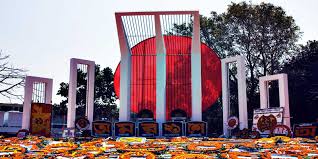 শহিদ মিনার
ছবিতে আমরা কী দেখতে পাচ্ছি ?
শহিদ মিনার কেনো তৈরি হয়েছে ?
ভাষা শহিদদের স্মরণে
এসো আমরা ‘ভাষা আন্দোলন ১৯৫২’ সম্পর্কে জানি
একক কাজ
১. ভাষা আন্দোলন কবে শুরু হয়েছে ?
         2. ভাষা আন্দোলনে কয়েকজন শহিদদের নাম বলো।
ভাষা আন্দোলনে শহিদদের নামের তালিকা :
এসো  আমরা আরও একটা ছবি দেখি
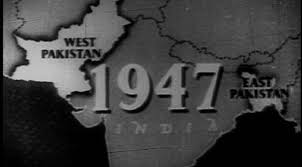 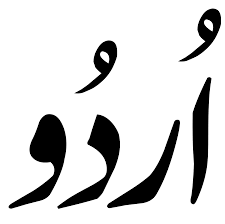 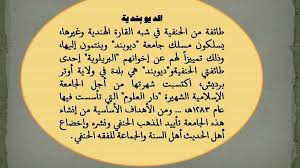 ১৯৪৭ সালে ভারত ও পাকিস্থান ব্রিটিশদের কাছ থেকে বিজয় অর্জন  করার পর, পাকিস্থানিরা বাঙ্গালিদের উপর ঊর্দূকে রাষ্ট্র ভাষা হিসেবে চাপিয়ে দিতে চেয়েছিল।
এসো  আমরা আরও একটা ছবি দেখি
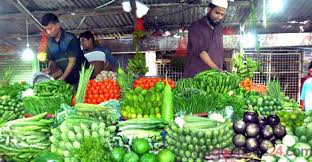 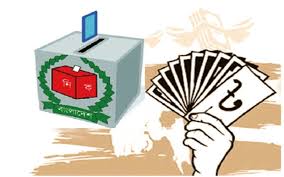 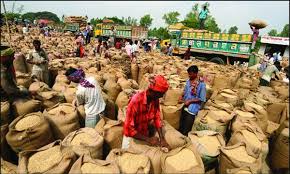 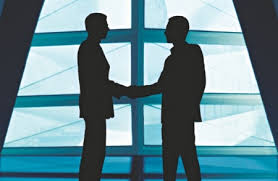 ব্যবসা বাণিজ্য টাকা-পয়সা লেনদেন সকল ক্ষেত্রে পাকিস্থানিরা সুবিধা ভোগ করত।
এসো  আমরা আরও একটা ছবি দেখি
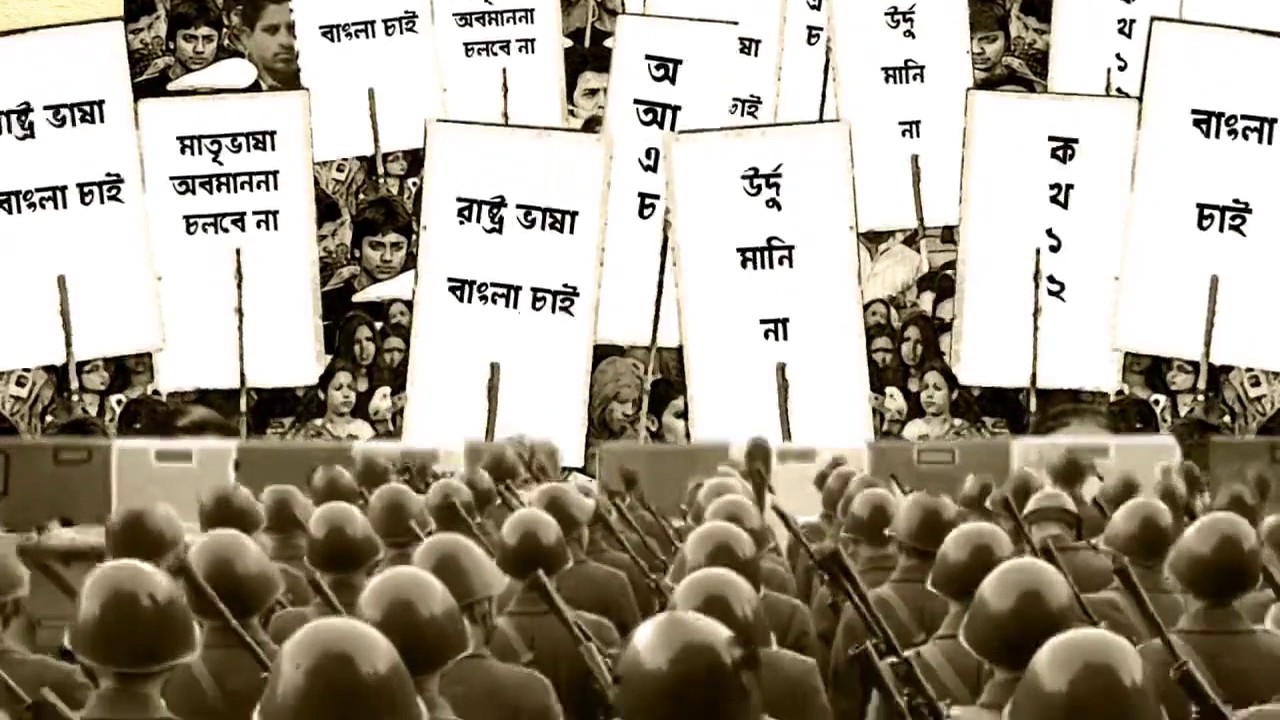 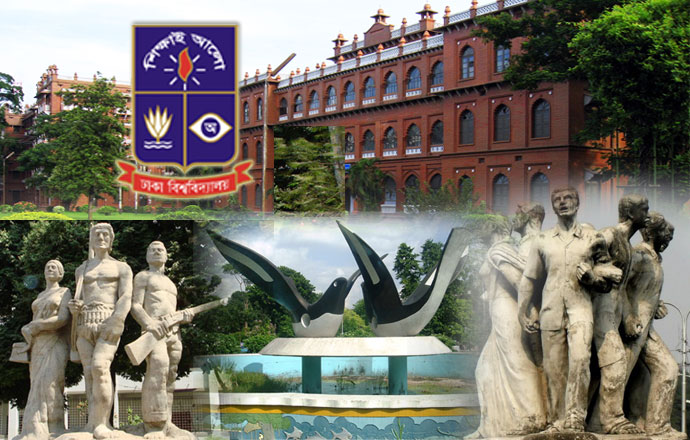 ১৯৫২ সালের ২১ ফেব্রুয়ারি ঢাকা বিশ্ববিদ্যালয়  এলাকায় মিছিলে মিছিলে একাকার। দাবি একটাই রাষ্ট্রভাষা হবে বাংলা ।
এসো  আমরা আরও একটা ছবি দেখি
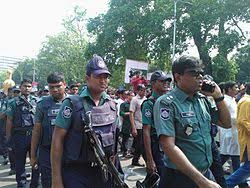 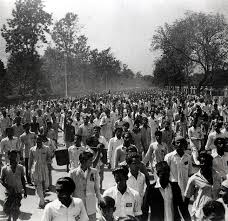 চারিদিক থমথমে । পুলিশ মিছিল করতে দিবেনা ।
এসো  আমরা আরও একটা ছবি দেখি
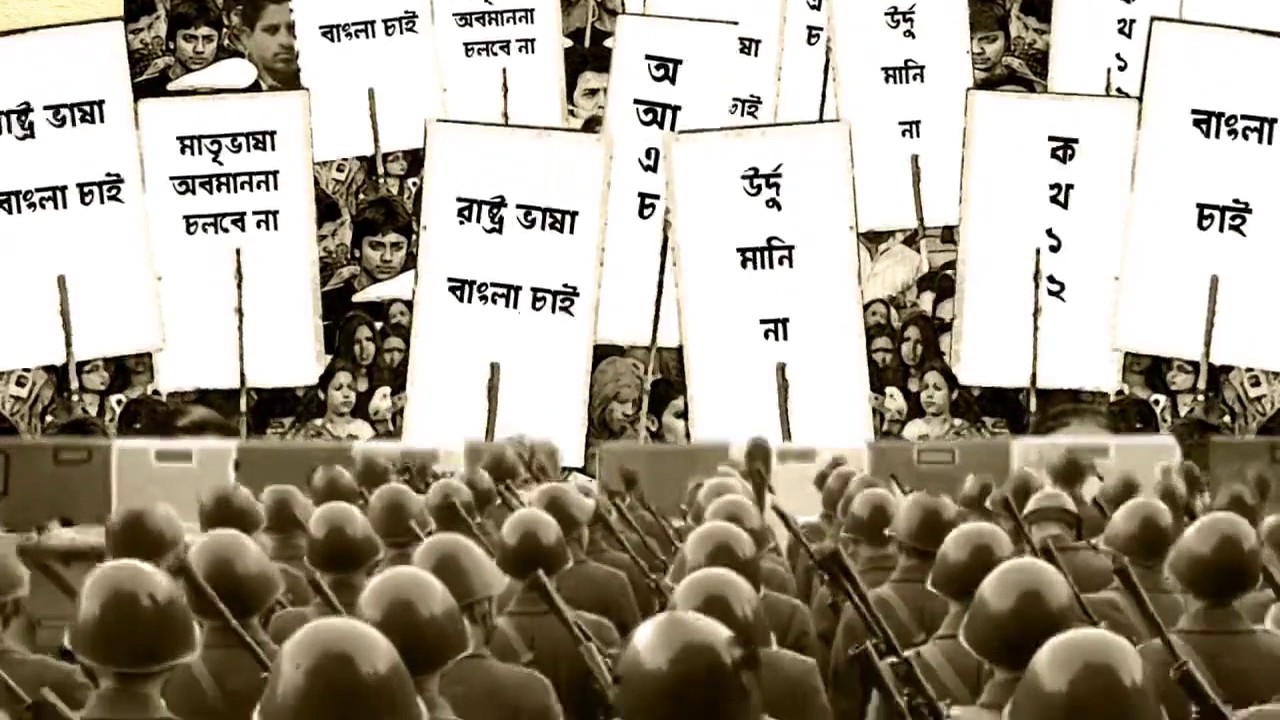 মাতৃ ভাষার দাবিতে মিছিল শুরু হল ।
এসো  আমরা আরও একটা ছবি দেখি
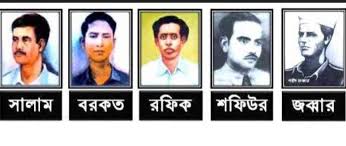 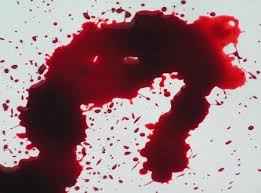 পুলিশ গুলি শুরু করল। শহিদ হল রফিক, সালাম ,বরকত, জাব্বার নাম না জানা আরো অনেকে ।তাঁরা আমাদের ভাষা শহিদ ।
জোড়ায় কাজ
1. কেন জাতীয় শহিদ মিনারটি তৈরি হয়েছে ?
 
2. ২১ শে ফেব্রুয়ারি আমরা কী করি ?
এসো  আমরা আরও একটা ছবি দেখি
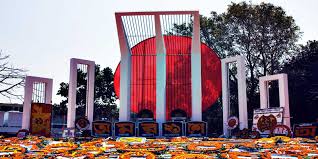 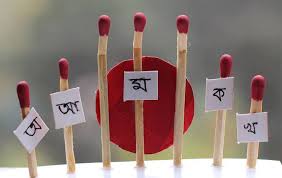 ভাষা আন্দোলনের শহিদদের স্মরণে জাতীয় শহিদ মিনার তৈরি করা হয়েছে ।অনেক শিক্ষা প্রতিষ্ঠানেও ছোট-ছোট শহিদ মিনার তৈরি করা হয় । প্রতি ২১ ফেব্রুয়ারিতে শহিদ মিনারে ফুল দেওয়া হয় ।
এসো  আমরা আরও একটা ছবি দেখি
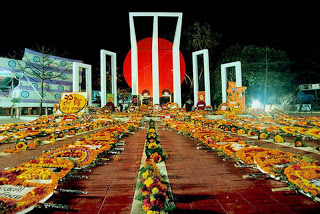 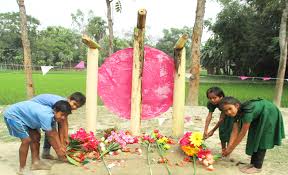 প্রতি বছর ২১ শে ফেব্রুয়ারি আমরা শহিদ দিবস হিসেবে পালন করি ।
এসো  আমরা আরও একটা ছবি দেখি
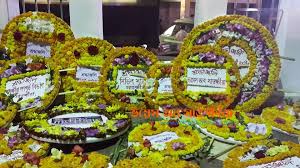 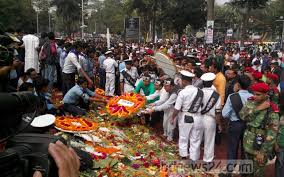 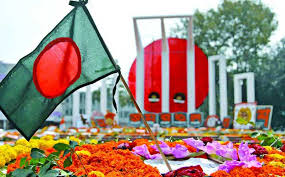 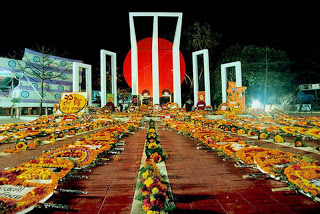 মাতৃভাষার মর্যাদা ধরে রাখার জন্য প্রতি বছর ২১ শে ফেব্রুয়ারি বিশ্ব জুড়ে আন্তর্জাতিক মাতৃভাষা  দিবস হিসেবে পালন করে থাকে ।
তোমরা তোমাদের বই এর ৭৪ নং পৃষ্ঠা নীরবে পড়
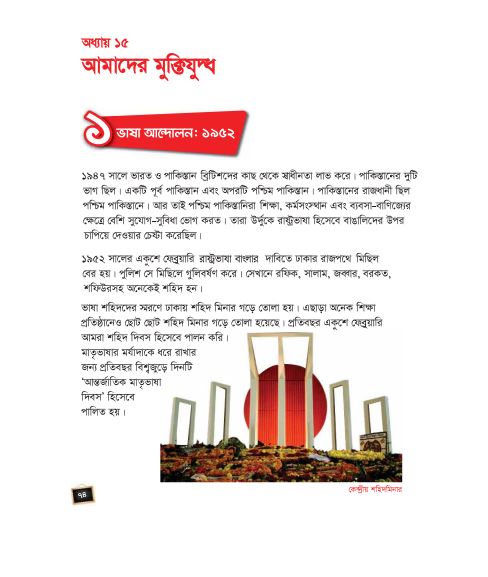 দলীয় কাজ
দল ২
দল ৩
দল ৪
দল ১
২১ শে ফেব্রুয়ারির তাৎপর্য ৩ টি বাক্য লিখ।
ভাষা আন্দোলন কবে শুরু হয়েছে তা ২ টি বাক্যে লিখ ।
ভাষা আন্দোলনের শহিদদের নাম গুলো  লিখ ।
জাতীয় শহিদ মিনারটি কেন  তৈরি হয়েছে ৩টি বাক্যে লিখ।
মূল্যায়ন
১. ভাষা আন্দোলন কত সালে হয়েছিল?
২. ভাষা আন্দোলন কোন মাসে হয়েছিল ?
3. কয়েক জন ভাষা শহিদের নাম লিখ ।
৪.  আমরা কেন শহিদ মিনারে যায় ?
বাড়ির কাজ
আলোচ্য পাঠের আলোকে চারজন ভাষা শহিদদের নাম লিখে আনবে।
সালাম, রফিক, শফিউর, জব্বার
ধন্যবাদ
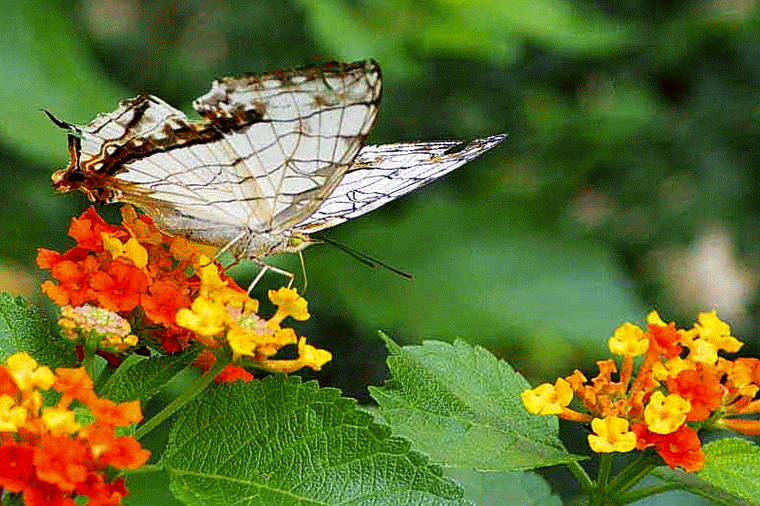